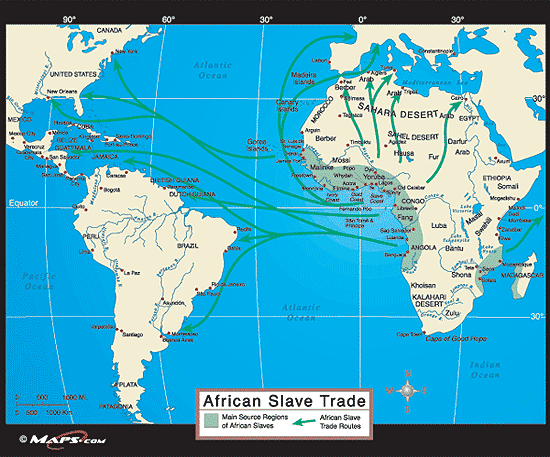 African Slave Trade
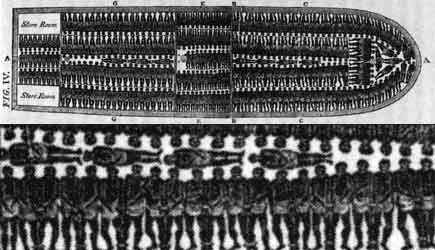 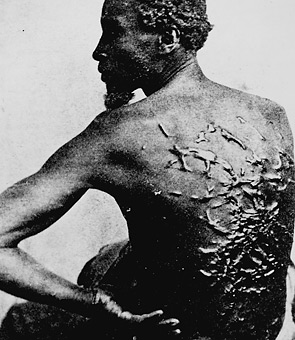 Developments in Slavery
1620 – first Africans brought to Virginia
1660’s – first slave codes passed
1794 – Cotton Gin invented
1800 – Slave Population – 1,000,000
1808 – Importation of slaves from Africa prohibited.
1860 – slave population – 4,000,000
End of Slavery in North
Slaveholders in the South
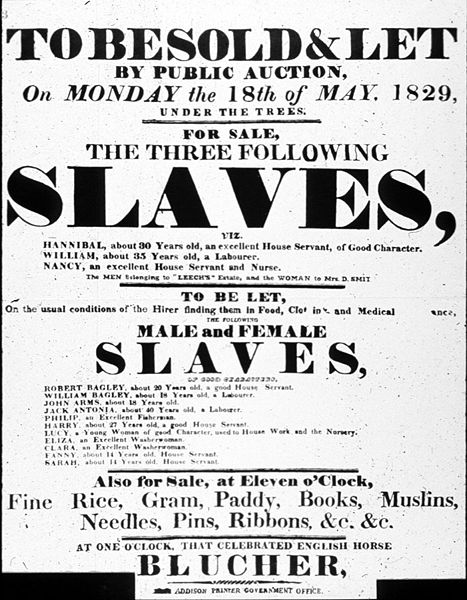 Whom is the poster directed towards?
What message is being conveyed?
Who do you think created the poster?
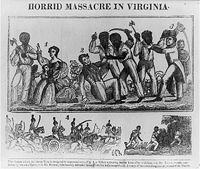 Harriet Tubman
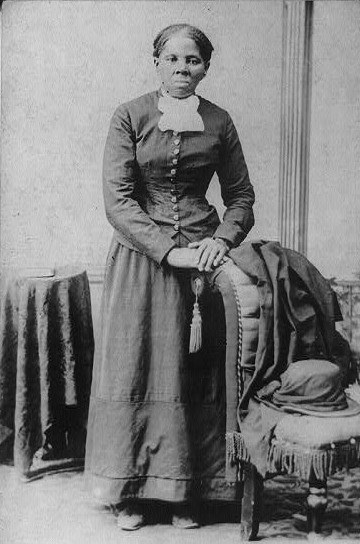 Harriet Beecher Stowe
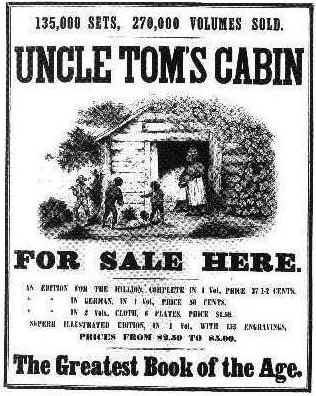 fsa
William Lloyd Garrison
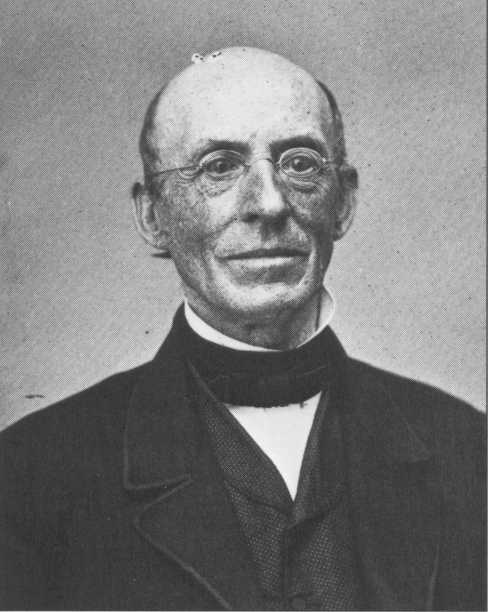 John Brown
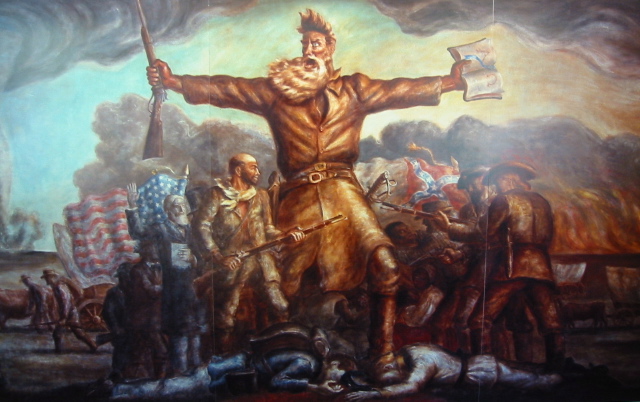 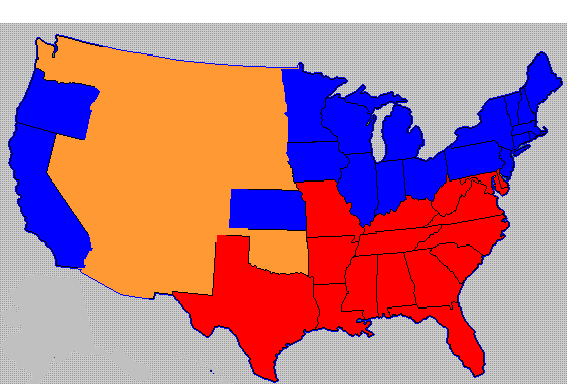 What time period in American history is shown?
 What do the different colors represent?
Why would the situation shown lead to disputes within the United States?
After Compromise of 1850
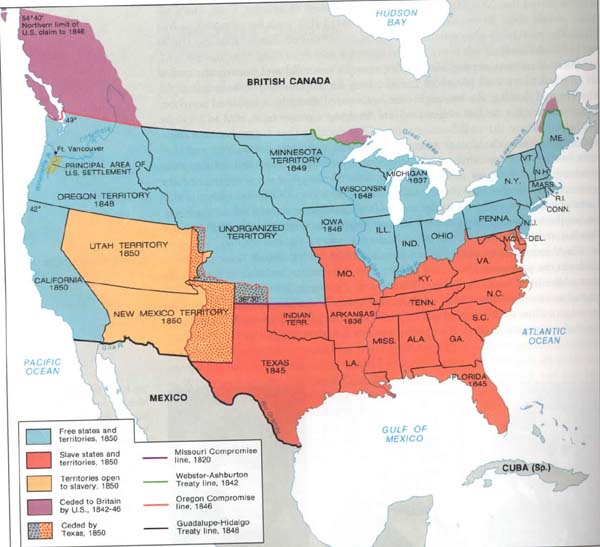 U.S. in 1819
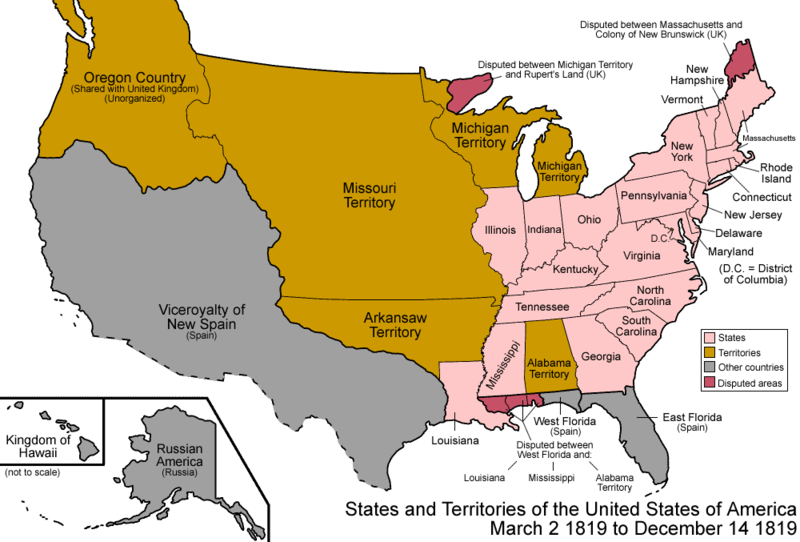 Dispute over spread of slavery
Some northerners opposed slavery on moral grounds
Concern of both north and south was over balance of power in the United States Senate
United States in 1819
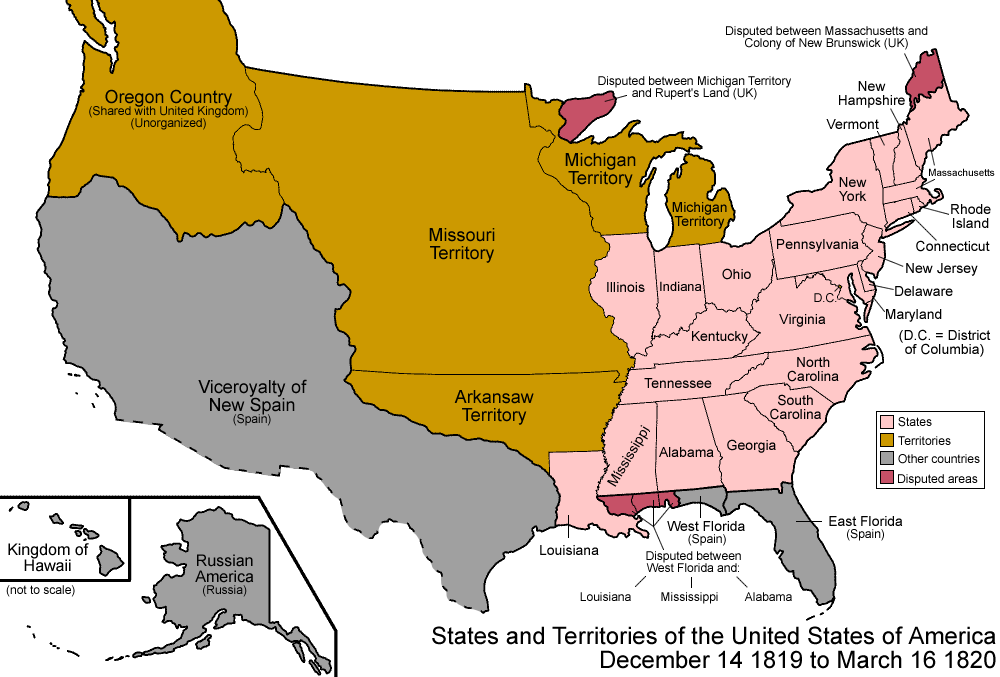 Missouri Compromise
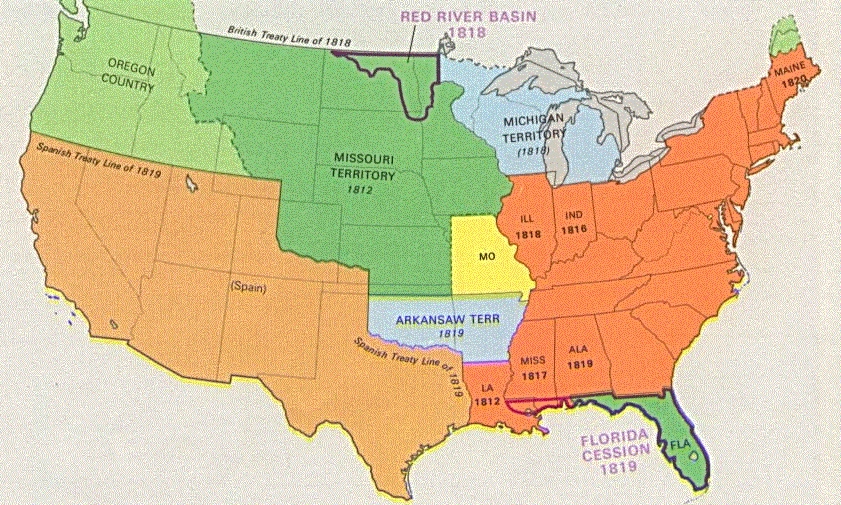 The Missouri Compromise
Missouri admitted as a slave state
Maine – Free State

Territory north of 36 30 latitude in LA Purchase – FREE
South of line - SLAVE
U.S. in 1849
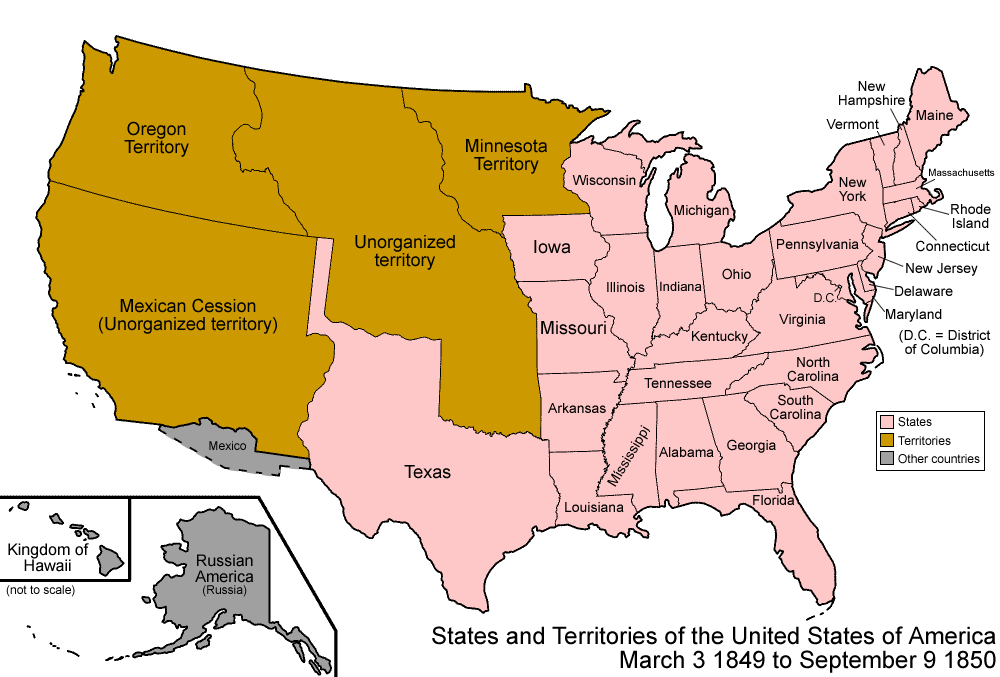 Compromise of 1850
Issues
California applied for admission as a free state
    (opposed by south)
What to do about slavery in territory acquired from Mexico (North proposed it be closed to slavery
South was upset about underground railroad and numbers of escaped slaves
Northern abolitionists pushed for end to slavery in Washington D.C.
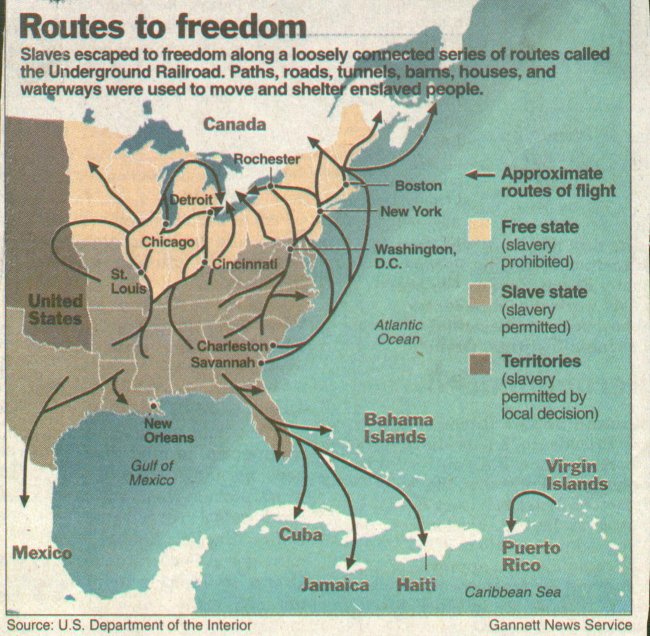 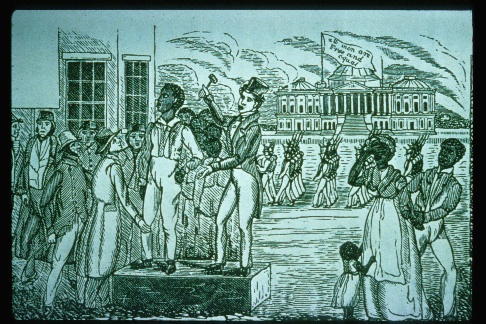 Compromise of 1850
California – Free State
Popular sovereignty in UT and NM territories
Strict Fugitive Slave Act
Slave Trade (but not slavery) abolished in D.C.
Do Now:  
Give an example of what you think is an “unjust” law passed recently or in the past.
What are the characteristics of an “unjust” law?
What actions did people take or have they taken in trying to change the law you identified?
Collapse of Compromise
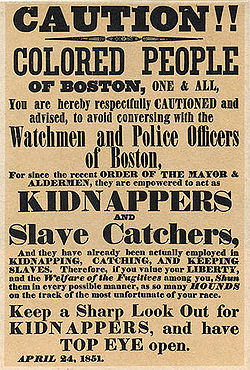 Fugitive Slave Act
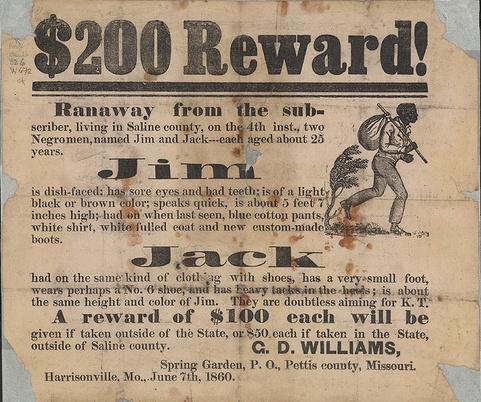 Northern Officials forced to assist in capture of alleged fugitives
Imprisonment for those who aided alleged fugitive
No trial by jury or right to testify in self defense.
Claim by slaveholder was enough to make arrest
Northern response to Fugitive Slave act
Civil Disobedience
Organizations formed to obstruct the law
Harriett Beecher Stowe – Uncle Tom’s Cabin
Passage of Personal Liberty Laws – Made it illegal to assist in the capture of escaped slaves
Kansas-Nebraska Act (1854)
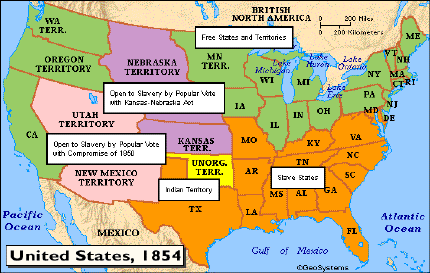 Kansas-Nebraska Act and the Collapse of the Missouri Compromise
Kansas-Nebraska Act
Repealed MO compromise
Opened territories of Kansas and Nebraska to slavery through the principle of popular sovereignty
Results
“Bleeding Kansas” – Small scale civil war in Kansas between pro-slavery and anti-slavery forces 
“Bleeding Sumner” – beating of Senator Sumner
Birth of the Republican party
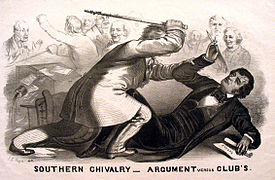 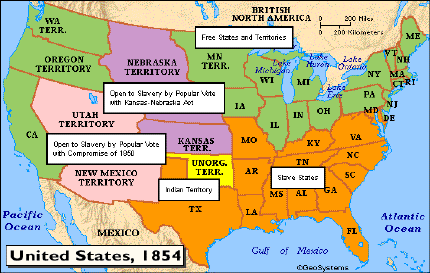 Collapse of the Compromise of 1850
Martin Luther King Jr.
“A just law is a man-made code that squares with the moral law or the law of God. . . Any law that uplifts human personality is just.  Any law that degrades human personality is unjust.  All segregation statutes are unjust because segregation distorts the soul and damages the personality.”
Dred Scott Decision
black Americans, enslaved or free not citizens; therefore could not sue in federal court
Missouri compromise unconstitutional.  Neither Congress nor territorial legislatures could prohibit slavery in territories – violated 5th amendment property rights of slave holders
John Brown
John Brown's Raid in American Memory - YouTube (VA historical society)
West Virginia PBS – start at 13 minutes.  
Pete Seeger John Brown s body - YouTube
John Brown “Raid on Harper’s Ferry
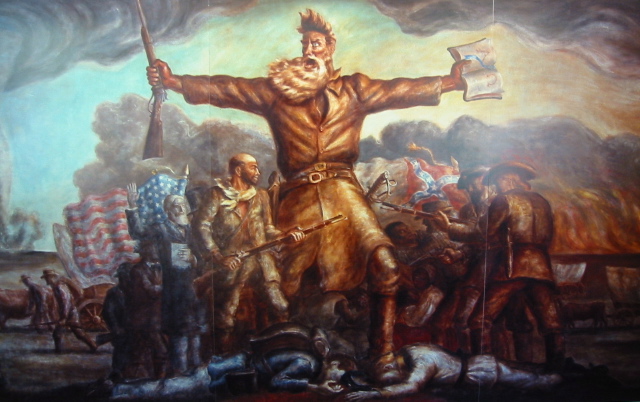 The Road to Secession, 1850-1860
Impact
Law/Action
Introduced Popular Sovereignty; fugitive slave act

Northerner did not accept – personal liberty laws, civil disobedience

Bleeding Kansas; Formation of Republican Party; beating of Charles Sumner

Benefited South and outraged northern abolitionists

Increased southern suspicion of northern motives
Compromise of 1850

Fugitive slave Act


Kansas – Nebraska Act


Dred Scott Decision

John Brown’s Raid on Harper’s Ferry
Election of 1860
http://www.270towin.com/
Order of Secession
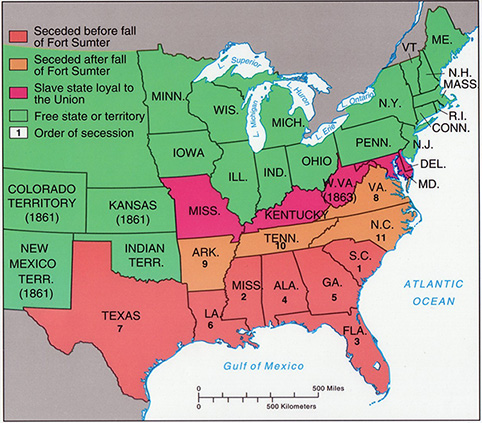 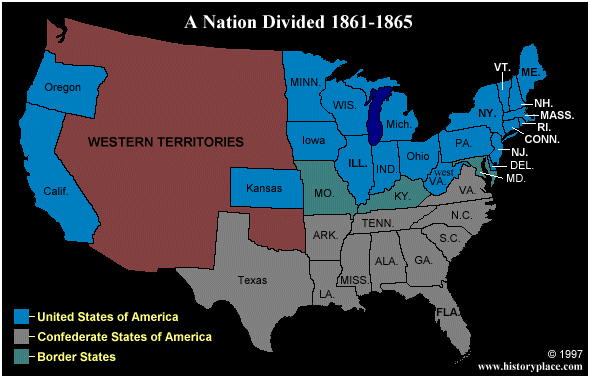